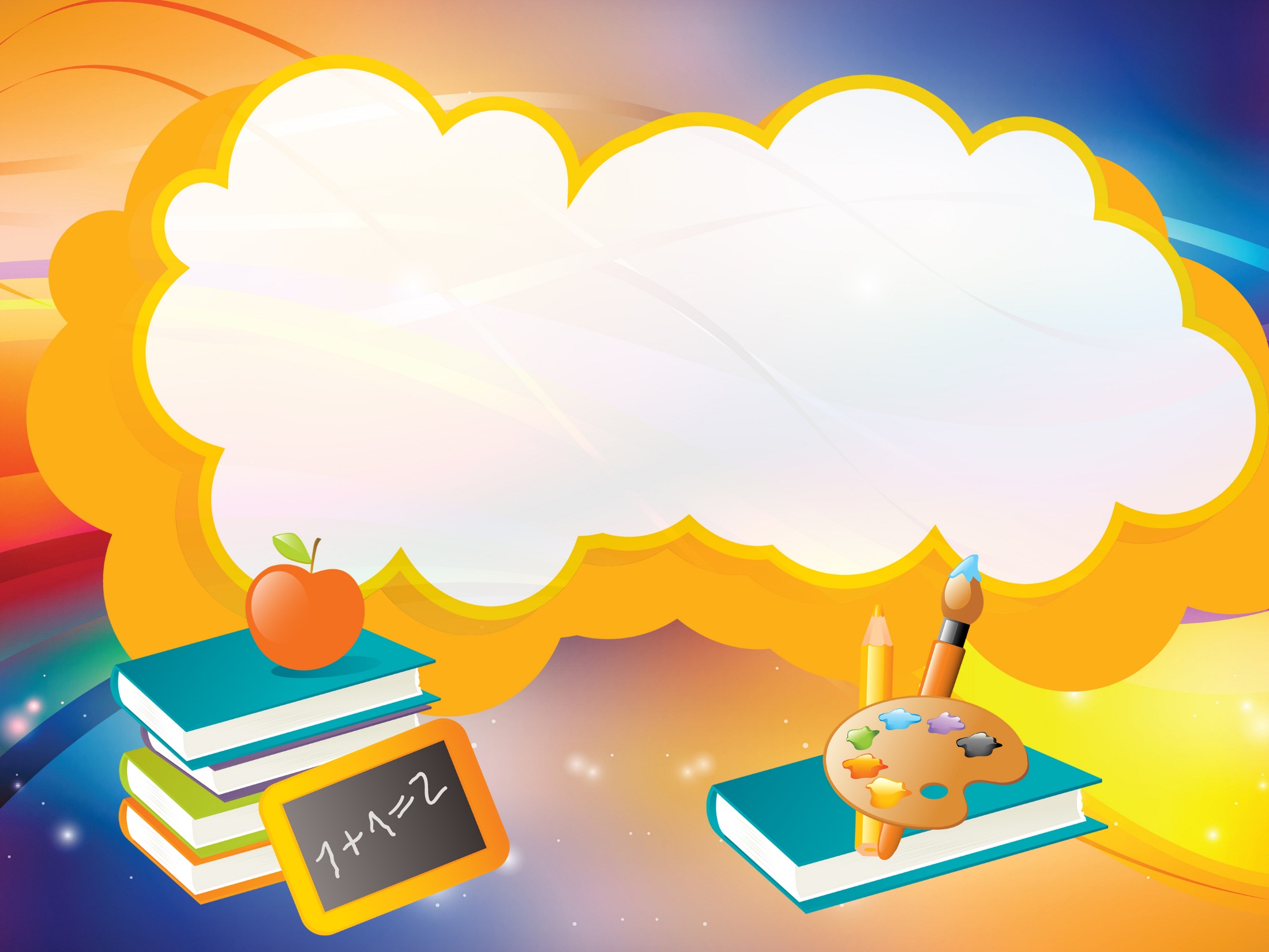 Структурное подразделение «Детский сад «Центр коррекции и развития детей
ГБОУ ООШ № 18 г. Новокуйбышевск
Как подготовить и провести родительское собрание
(консультация для педагогов ДОО)
Подготовила воспитатель
Десятова Л.П.
2018
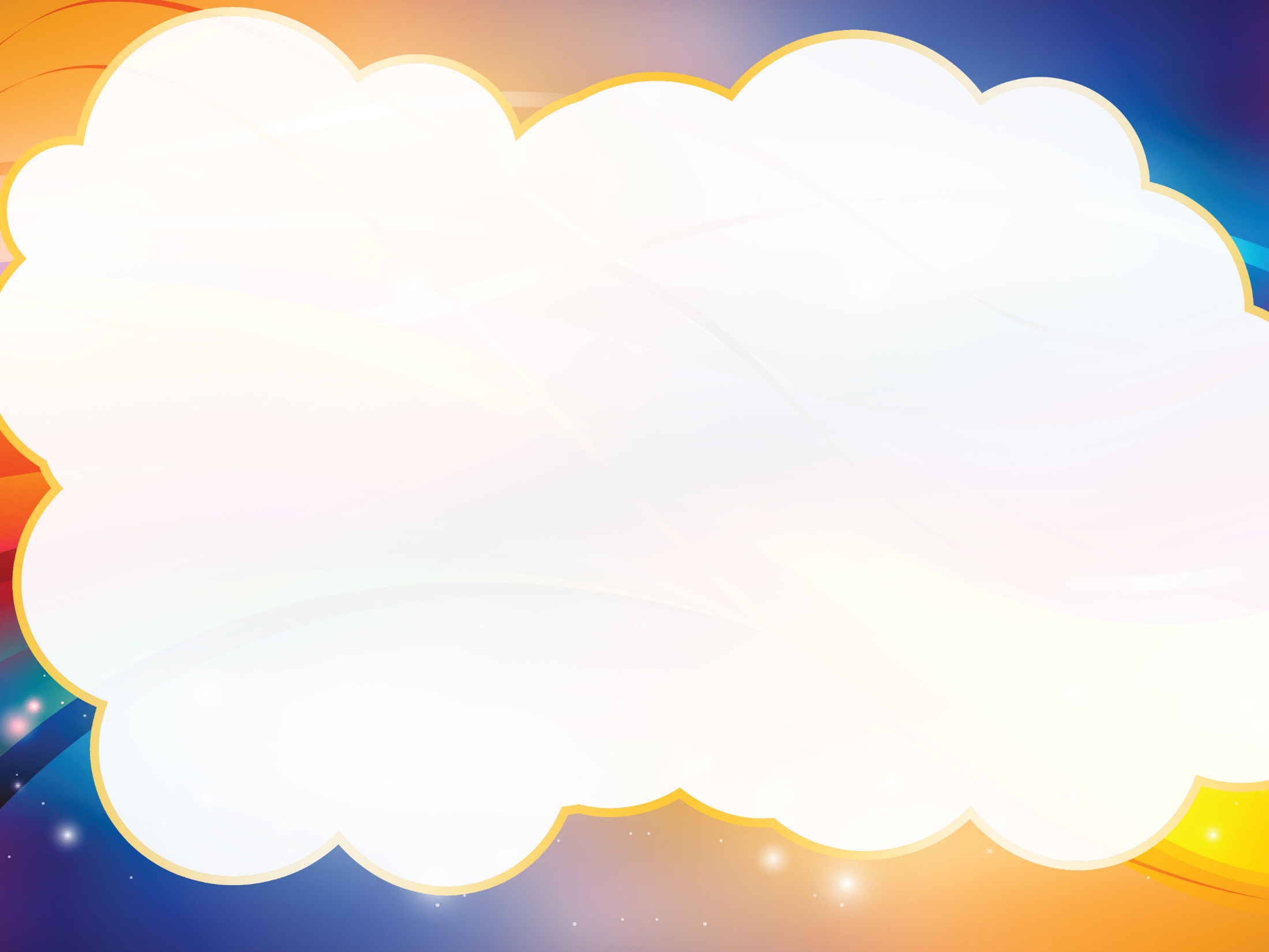 Родительское собрание – одна из наиболее распространенных и традиционных форм работы с родителями во многих детских садах
Цели:  
- Повышение психологической и педагогической компетентности родителей в области воспитания и взаимодействия с детьми;
- Вовлечение родителей воспитанников в процесс сотрудничества: совместного решения задач адаптации, развития, воспитания и обучения (коррекции) детей;
 - Содействию сплочения родительского  коллектива; вовлечению их жизнедеятельности детского сада, группы;
- Пропаганда опыта успешного семейного воспитания, предотвращение возможности совершения родителями неверных действий по отношению к ребенку
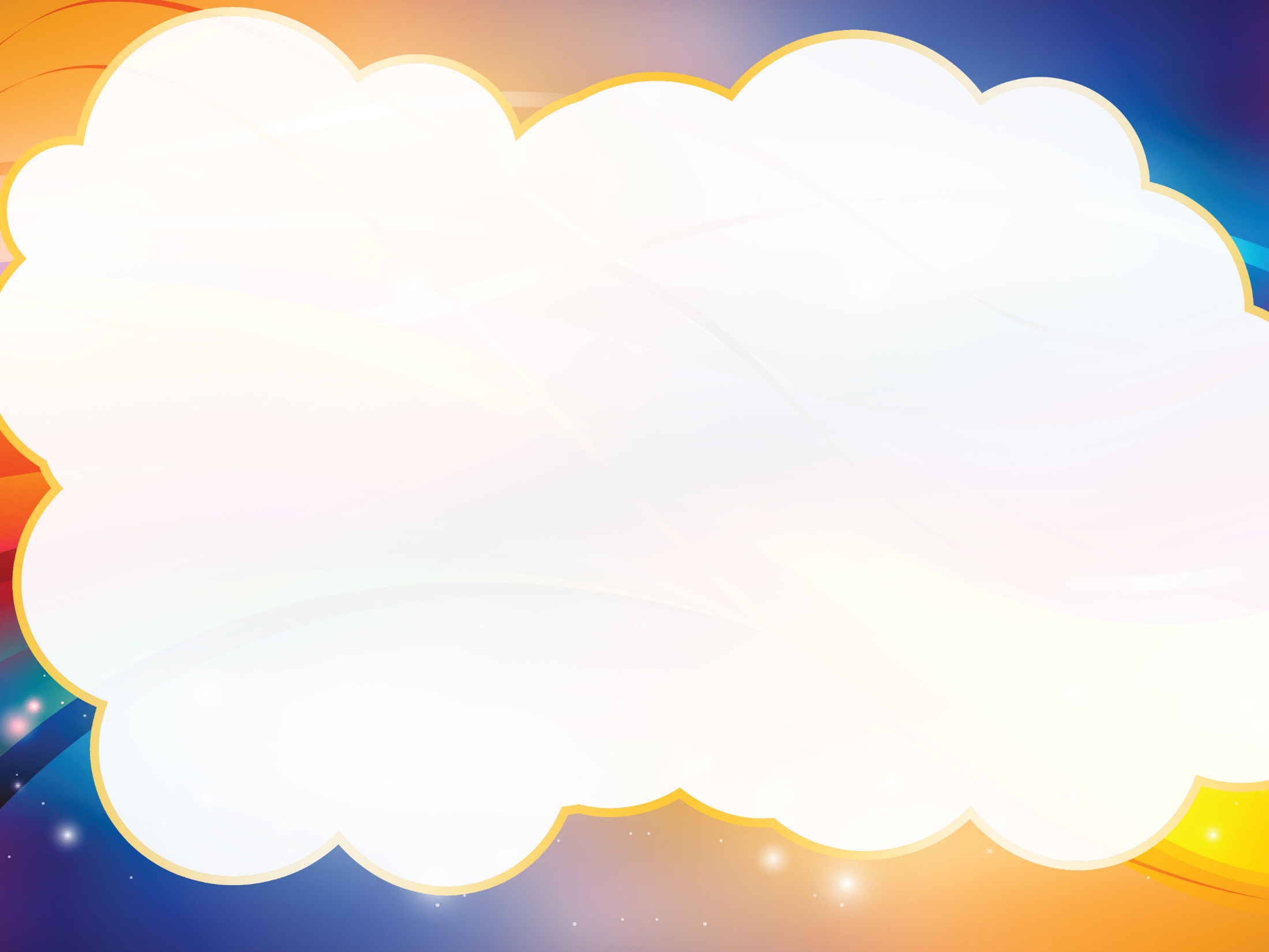 Задачи: 
- Овладеть знаниями о психических особенностях развития ребенка и учитывать это в общении;
-  Осознать свою позицию в общении с детьми в семейном воспитании;
- Научиться понимать и поддерживать детей с разными типами характера, темперамента, стилями поведения;
 Овладеть способами выражения своих эмоций, как положительных, так и отрицательных;
- Выработать навыки взаимодействия с ребенком, активизировать коммуникации в семье
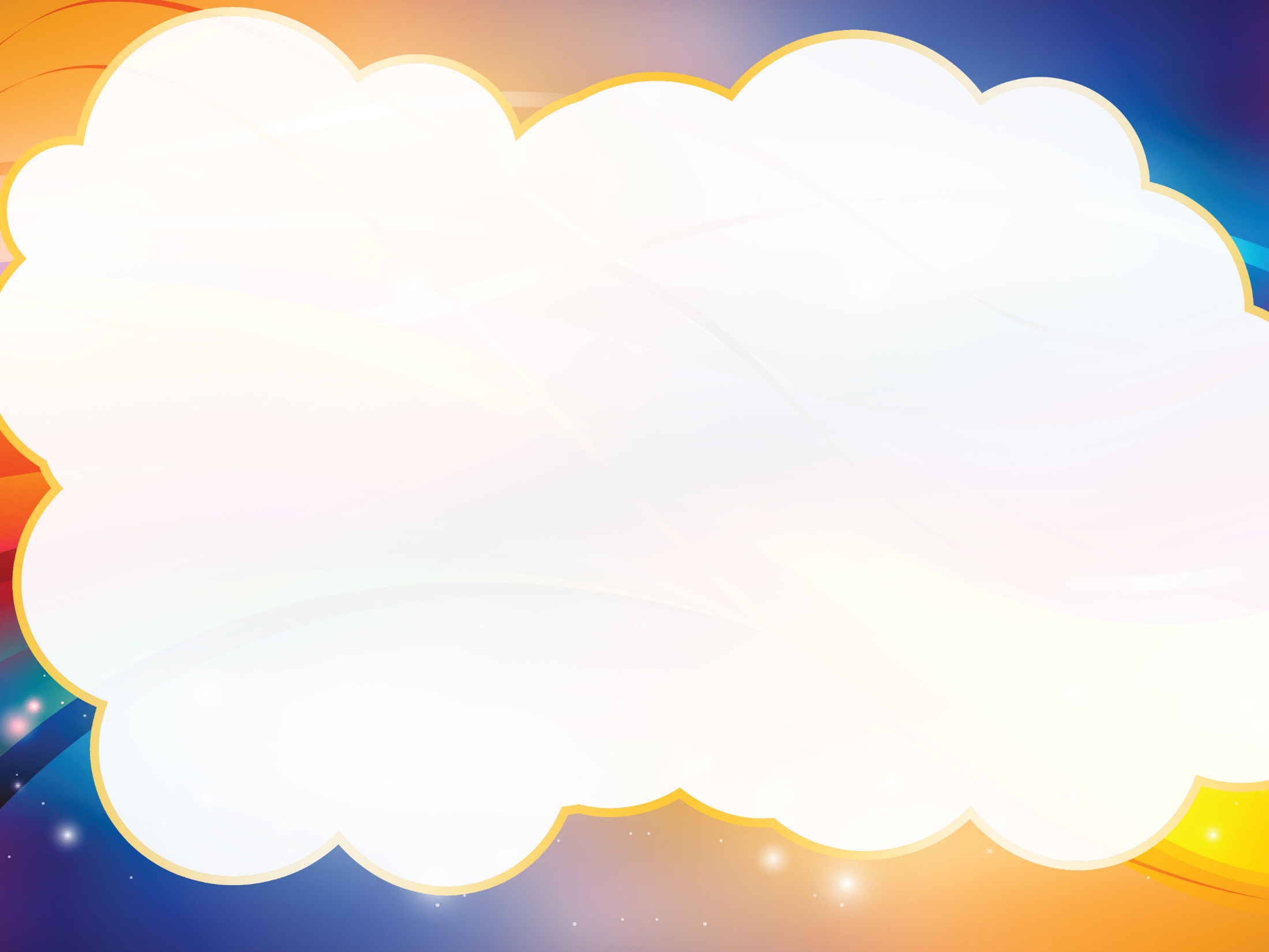 Мероприятия к подготовке к родительскому собранию:
Выбор темы;
Определение его целей и задач;
Изучение научно – методической литературы по теме собрания;
Тщательно продумать сценарий родительского собрания;
Заранее договориться с социальными партнерами (учителями, педагогами-психологами, социальными педагогами и т.д.);
Подготовить презентацию, раздаточный материал (памятки – рекомендации) для родителей4
Заблаговременно сообщить о месте и времени проведения собрания (объявление, приглашения);
Проведение диагностического микроисследования (анкетирование), которое помогут педагогу составить более конкретное представление о том предмете, который необходимо обсудить;
 Определение вида, формы и этапов родительского собрания;
Продумать оформление аудитории;
Собрание не должно превышать 1,5 часа;
Обращаться к родителям по имени отчеству;
Помнить о «золотом правиле»: начинать с позитивного, доложить о проблемном, завершить разговор предложением на будущее;
Заранее подготовить дипломы, грамоты воспитанников, благодарственные письма тем родителям, чьи дети участвовали в конкурсах, фестивалях, выставках и в других мероприятиях различного уровня;
Ведение протокола собрания
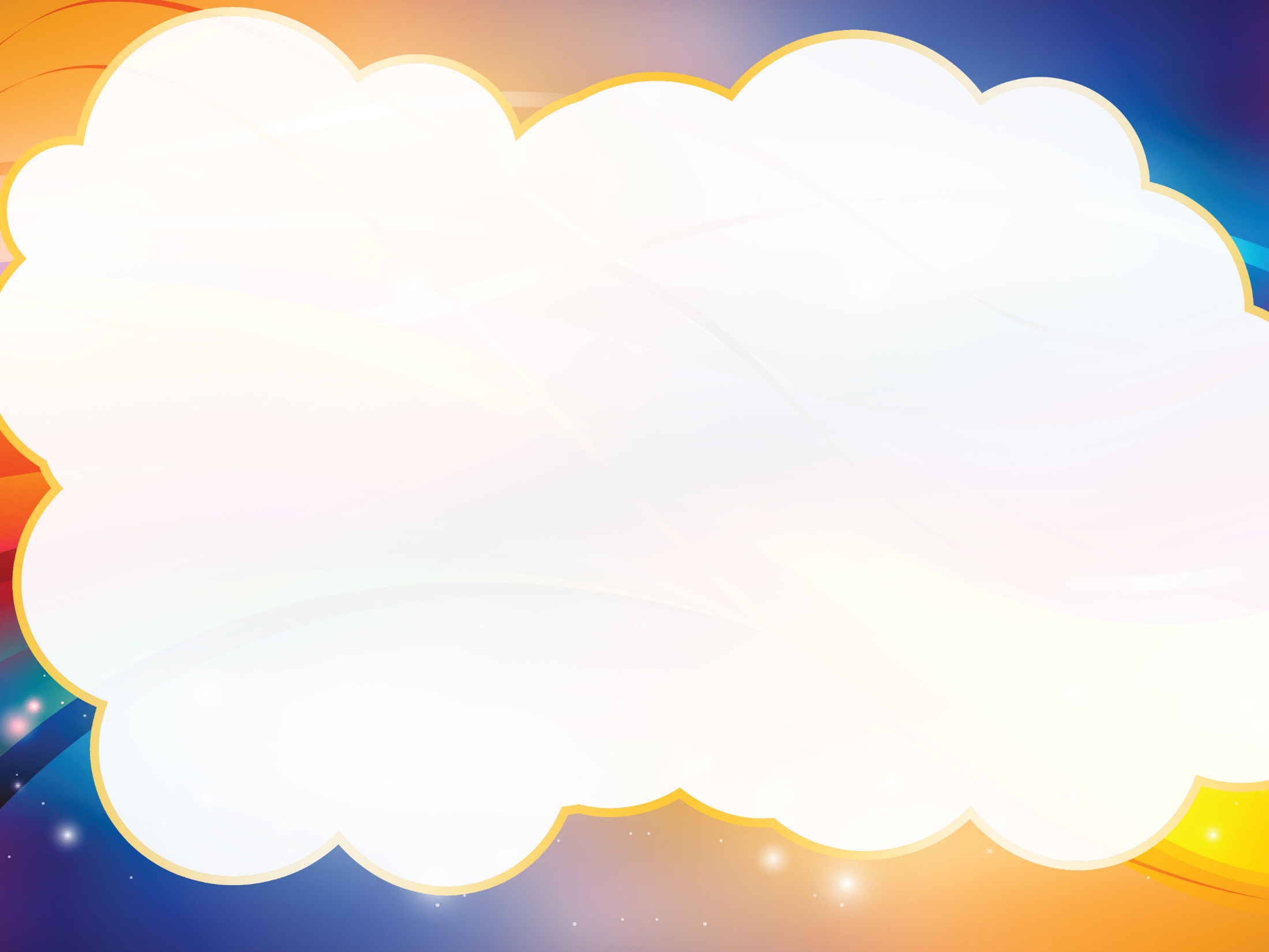 Формы привлечения родителей на родительское собрание
Раздать приглашения, сделанными детьми или красочное объявление за две недели до собрания;
Подготовка конкурсов с участием родителей и детей;
Выставка поделок, рисунков, плакатов по теме собрания;
Выступление детей (детские агитбригады и т.д.);
Приглашение на собрание сказочного героя;
Как одна из форм активизации родительского внимания может быть использована магнитофонная запись или видео запись ответов детей по теме собрания;
Проведение заседания родительского комитета (за месяц до собрания);
Продумать расстановку столов. На столах для родителей ручки, бумага, можно карточки с именами, отчествами родителей;
Памятки с советами
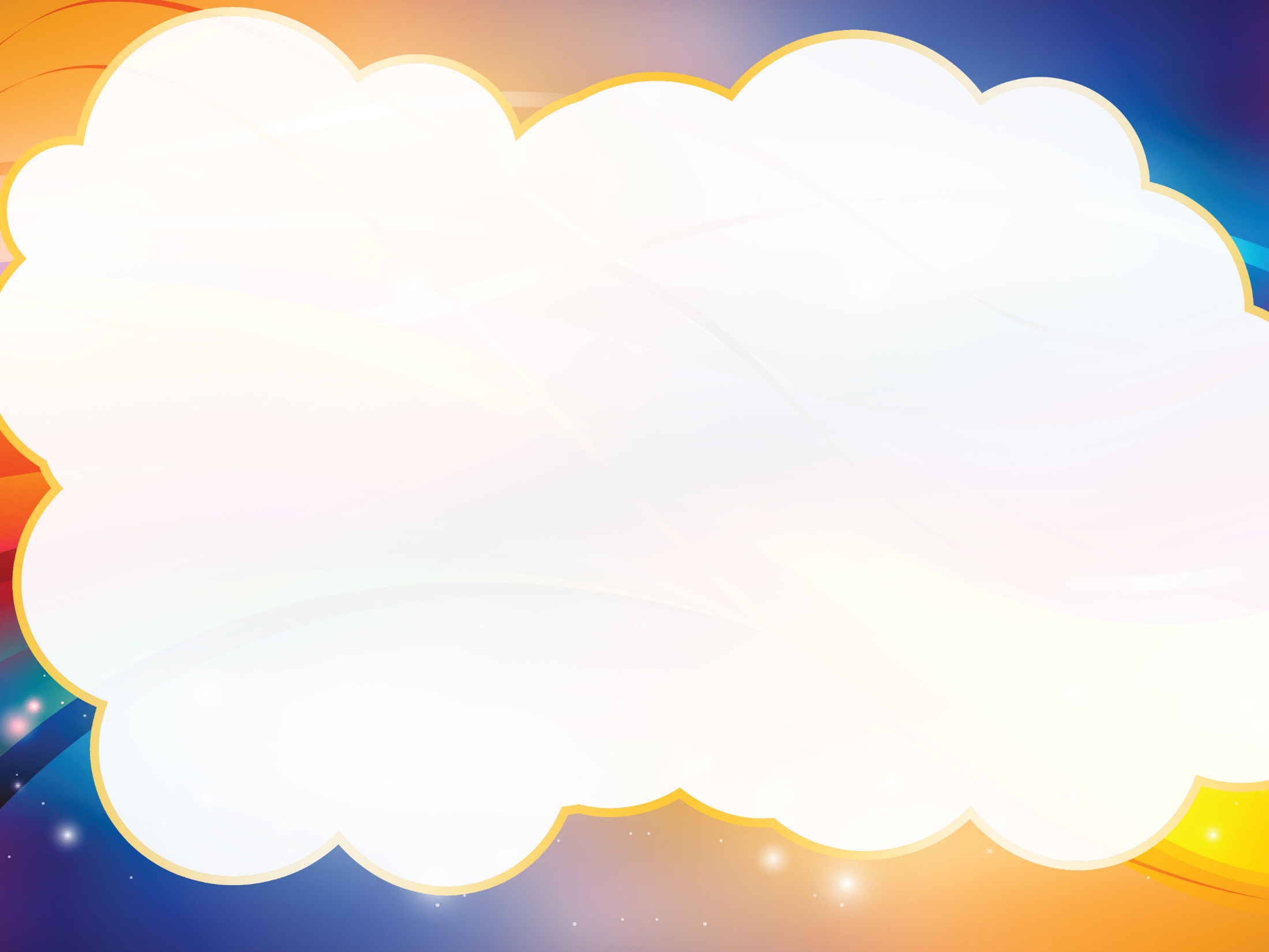 Этапы родительского собрания
I этап. Организация родительского собрания. Определение повестки дня;
II этап. Проведение родительского собрания:
       - Анализ достижений детей группы
       - Ознакомление родителей с состоянием социально – эмоционального климата в группе
       - Психолого – педагогическое просвещение родителей 
       - Обсуждение организационных вопросов
       - Личные беседы с родителями
3) III этап. Осмысление итогов родительского собрания
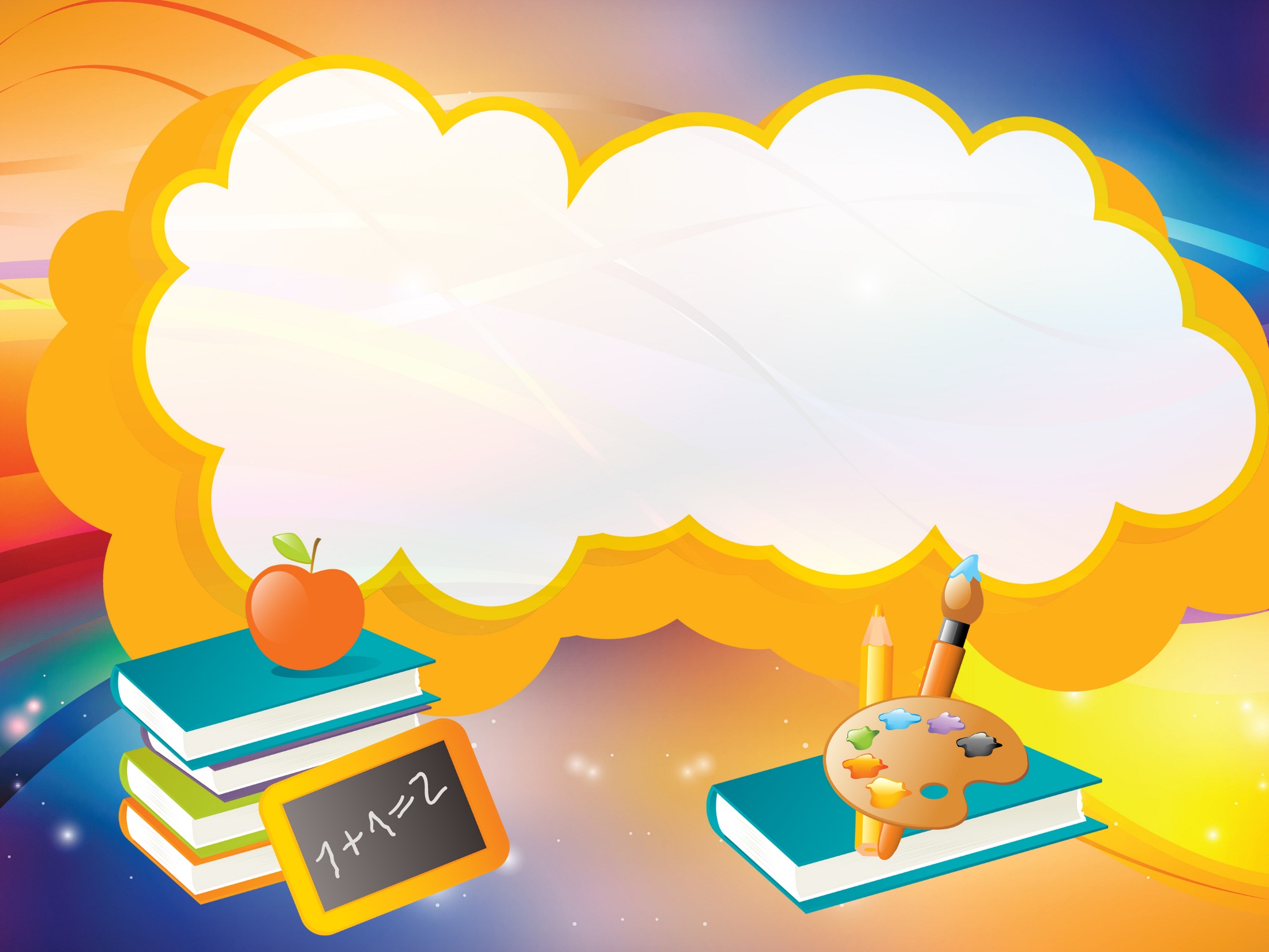 Спасибо за внимание
2018